«МКДОУ Детский сад №11»
Непосредственная образовательная деятельность в средней группе
Тема: «Азбука безопасности»
Воспитатель: Гоголова В.З.
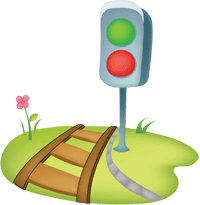 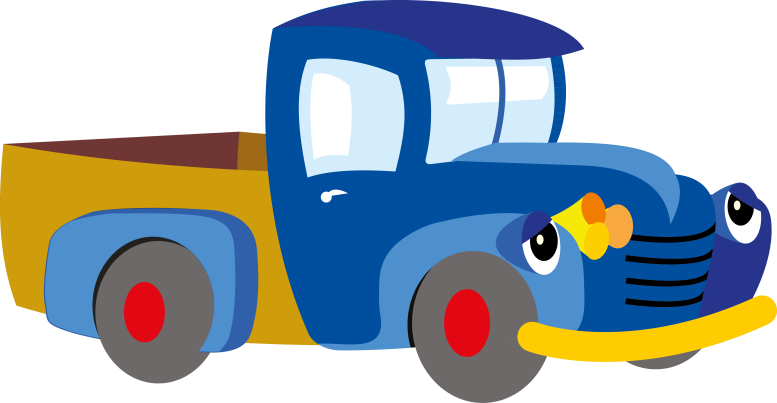 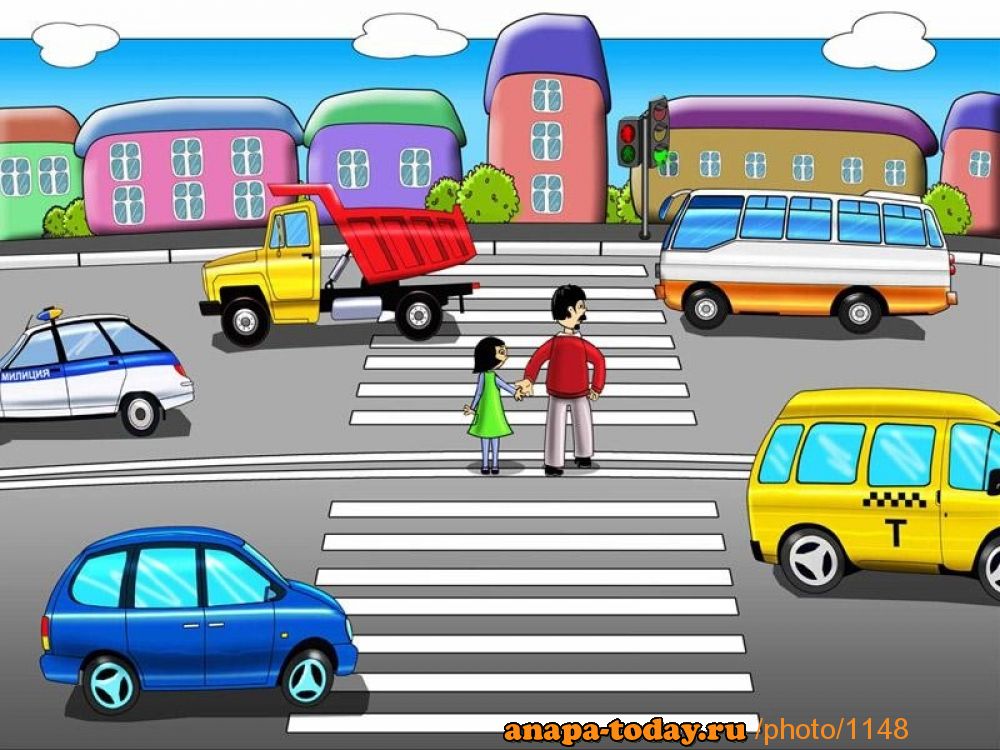 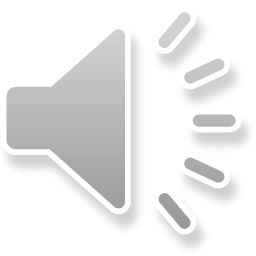 Игра « Вопрошайка- отвечайка»
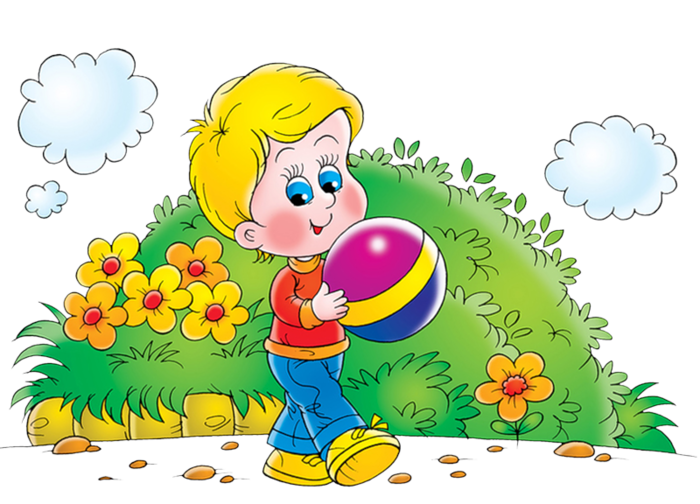 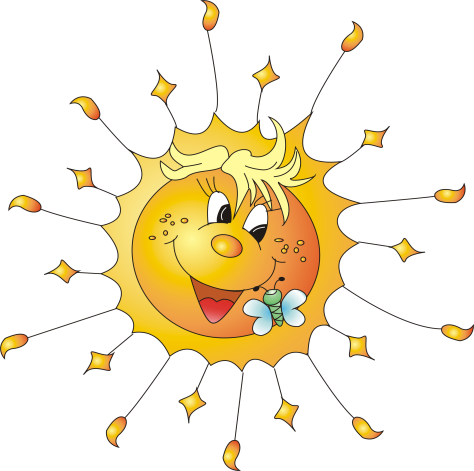 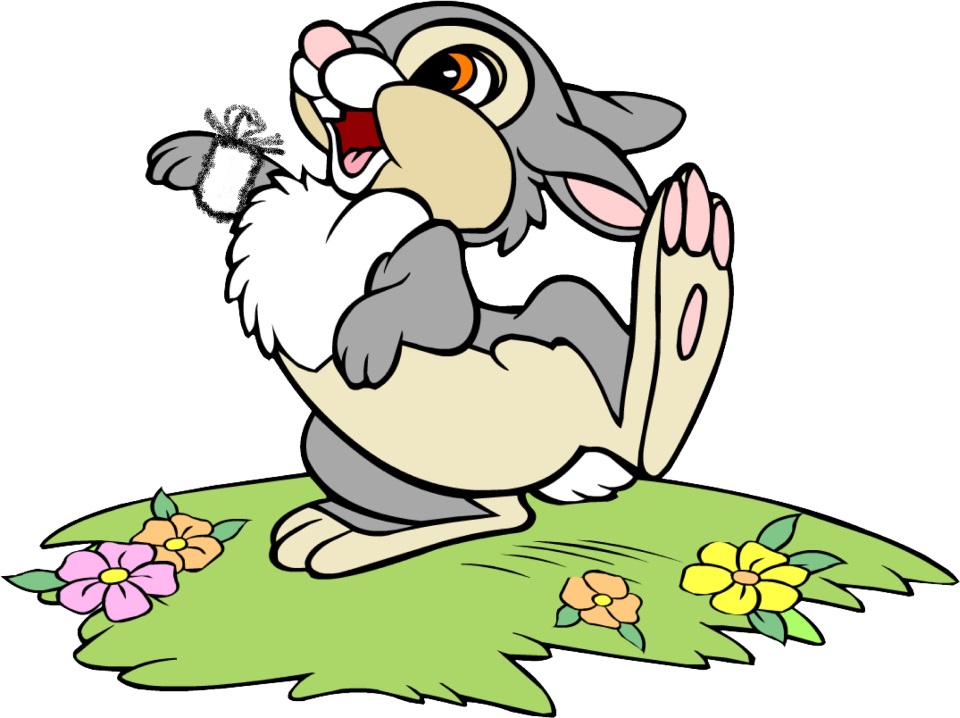 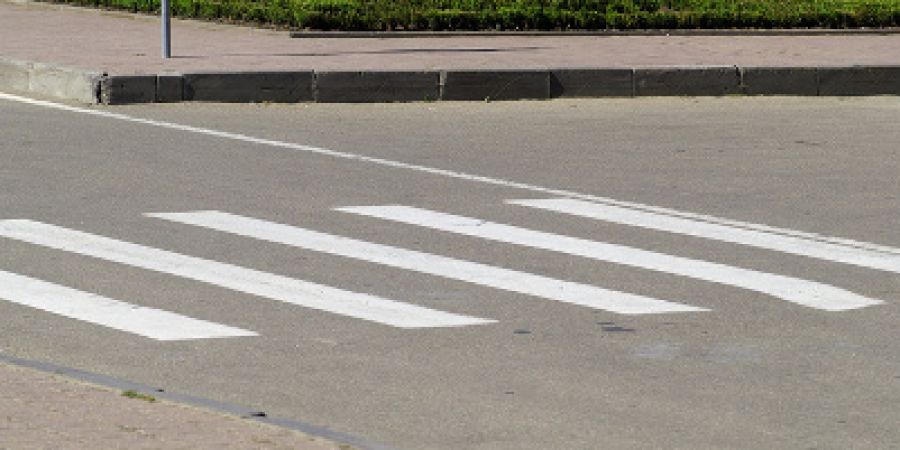 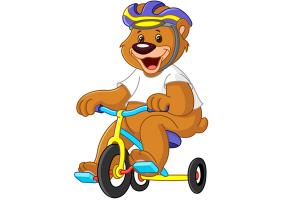 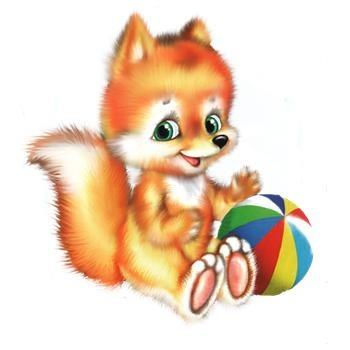 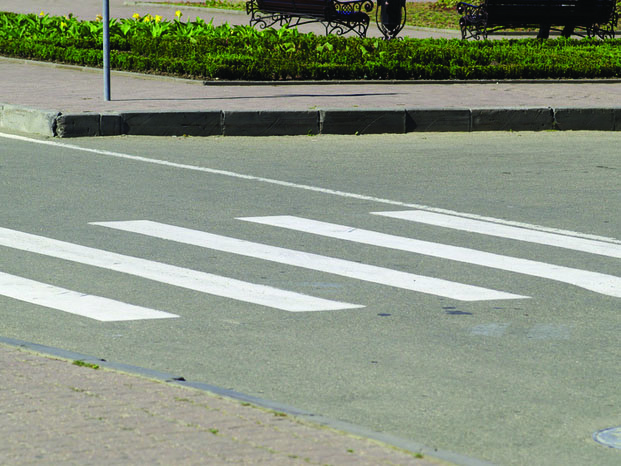 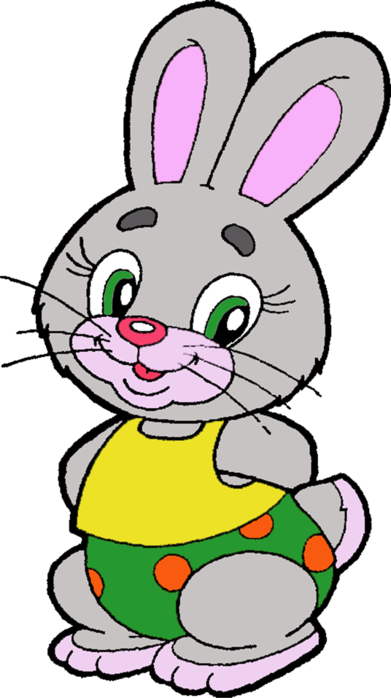 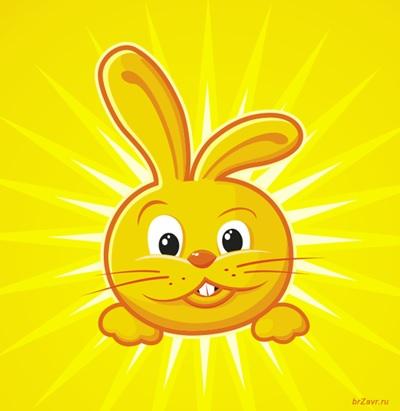 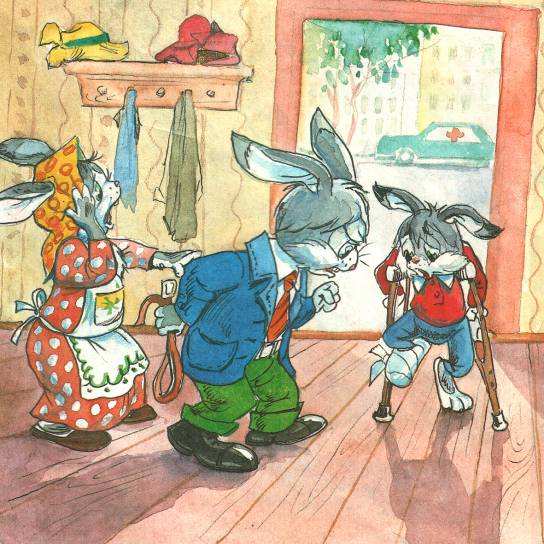 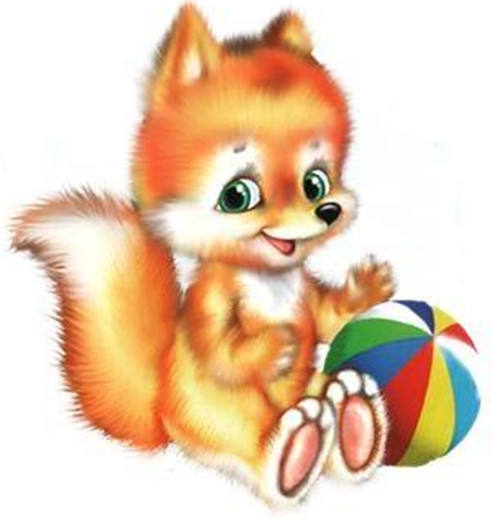 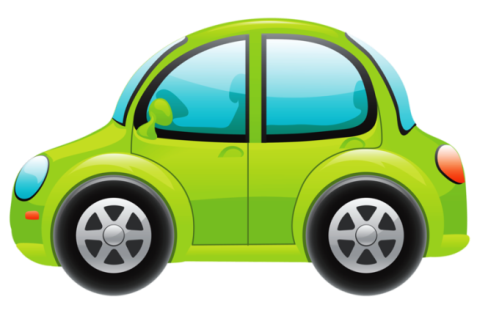 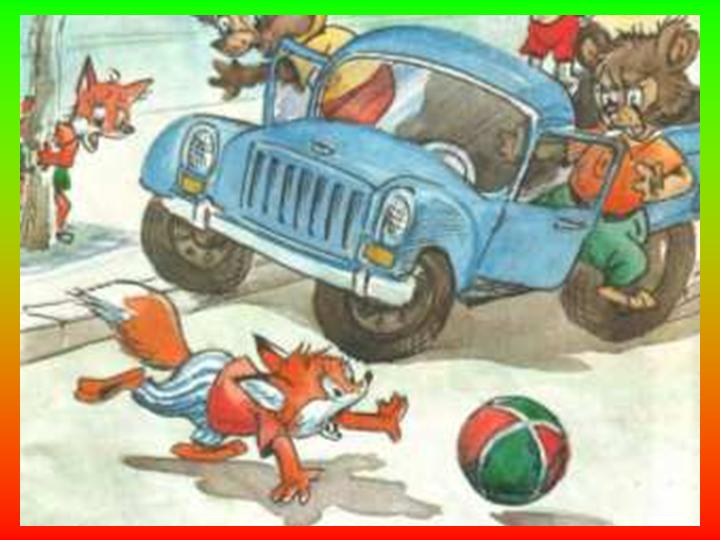 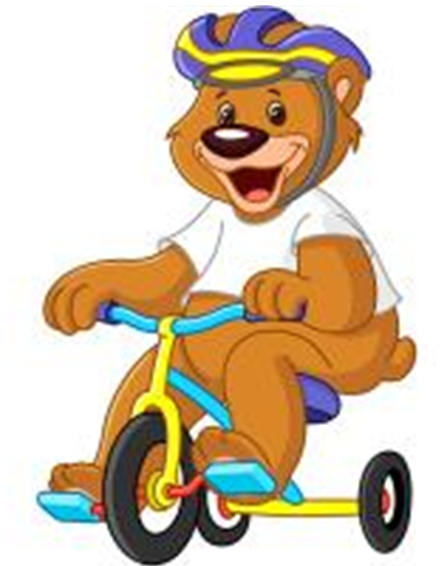 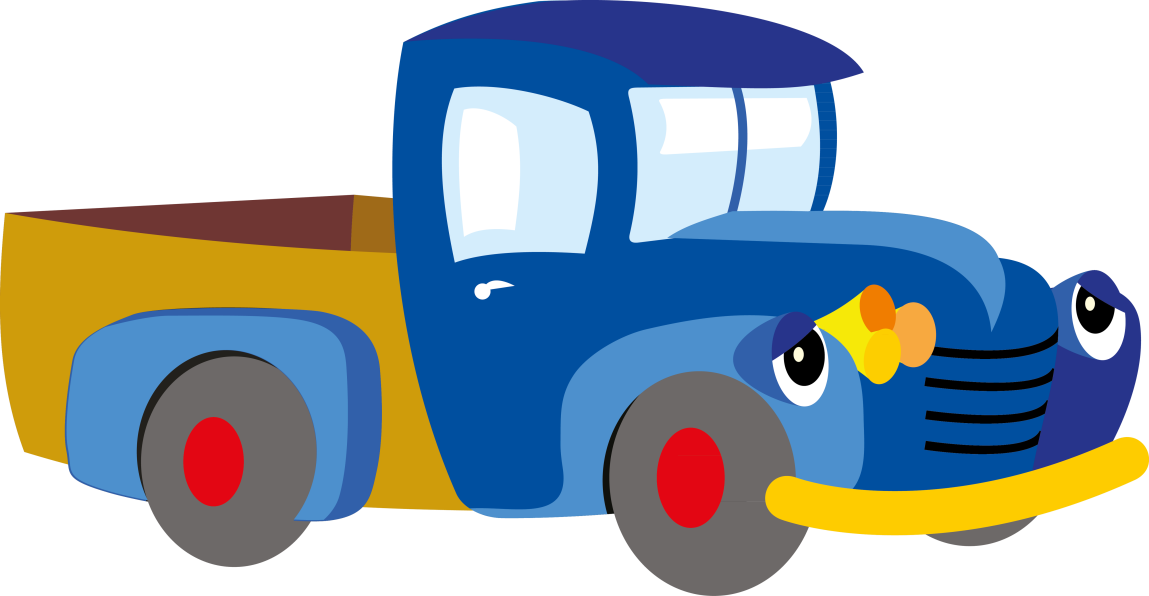 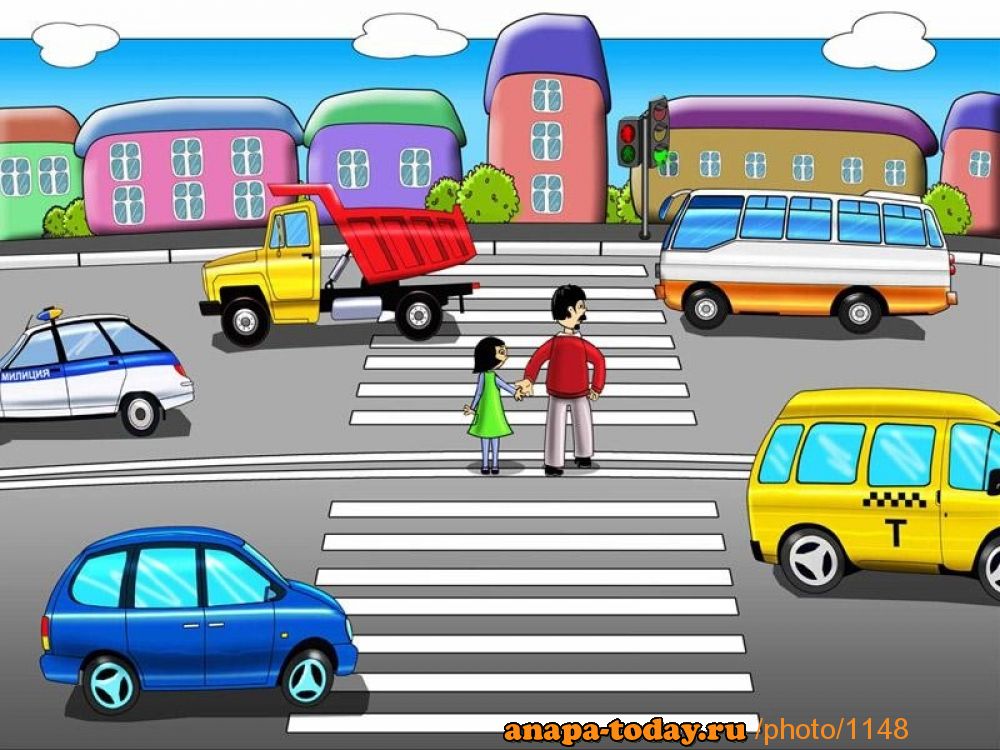 Игра «Правильно- не правильно»
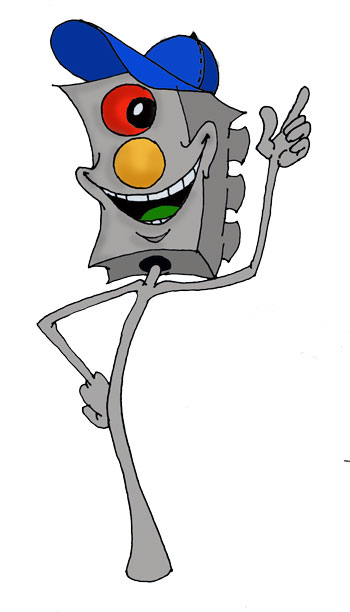 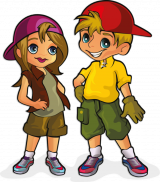 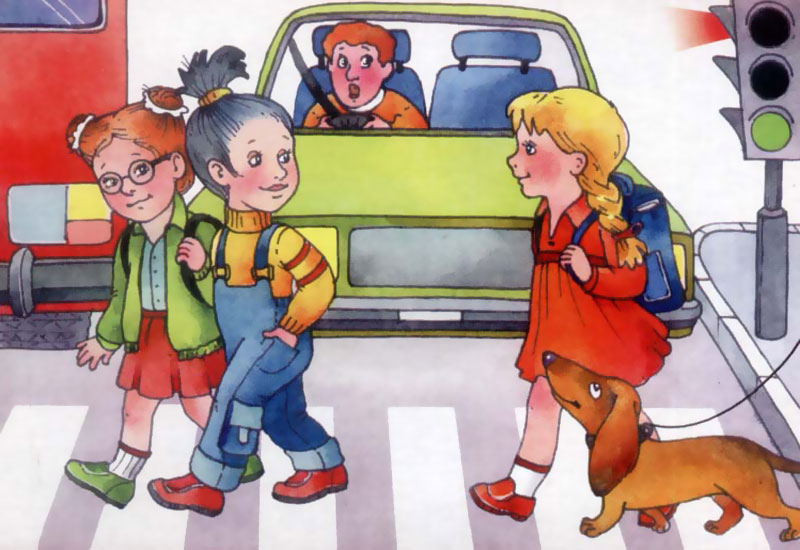 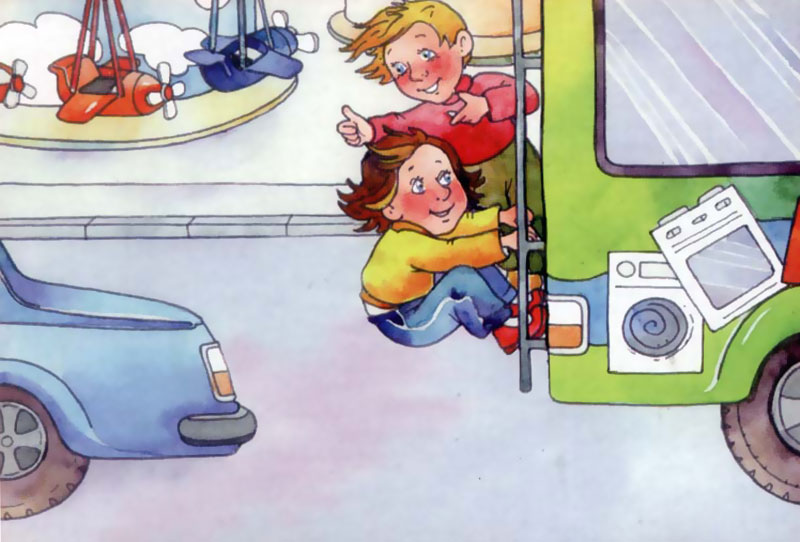 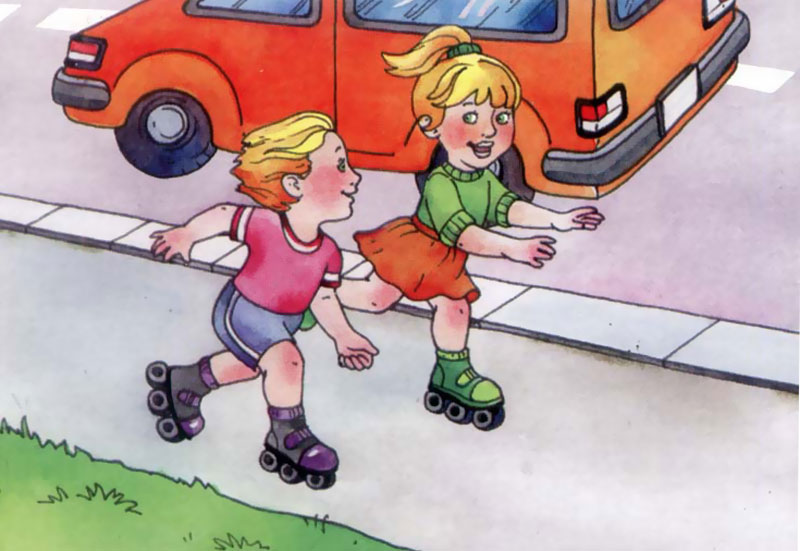 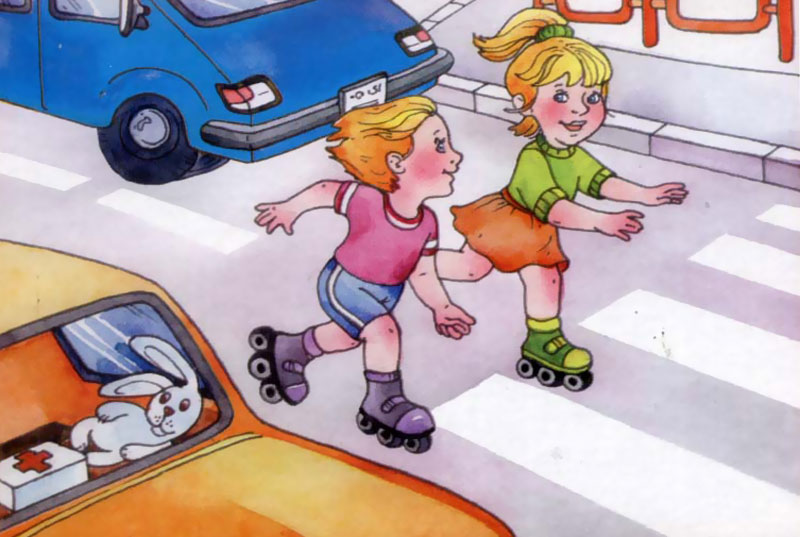 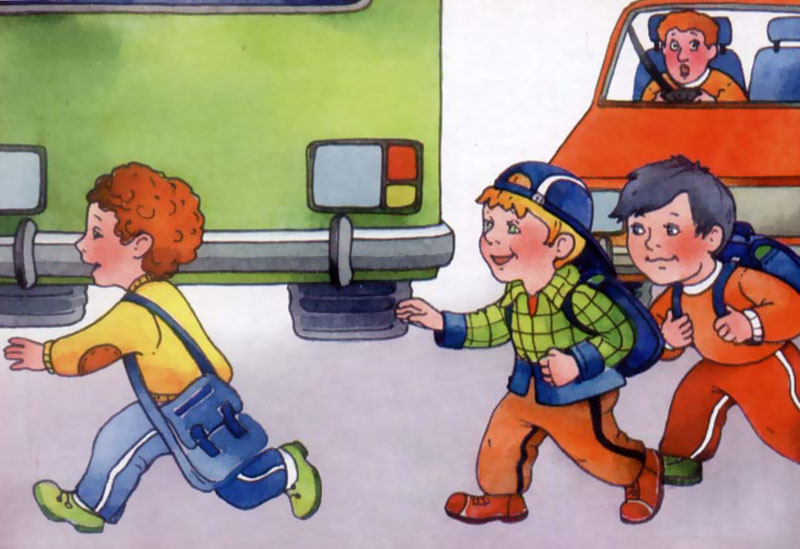 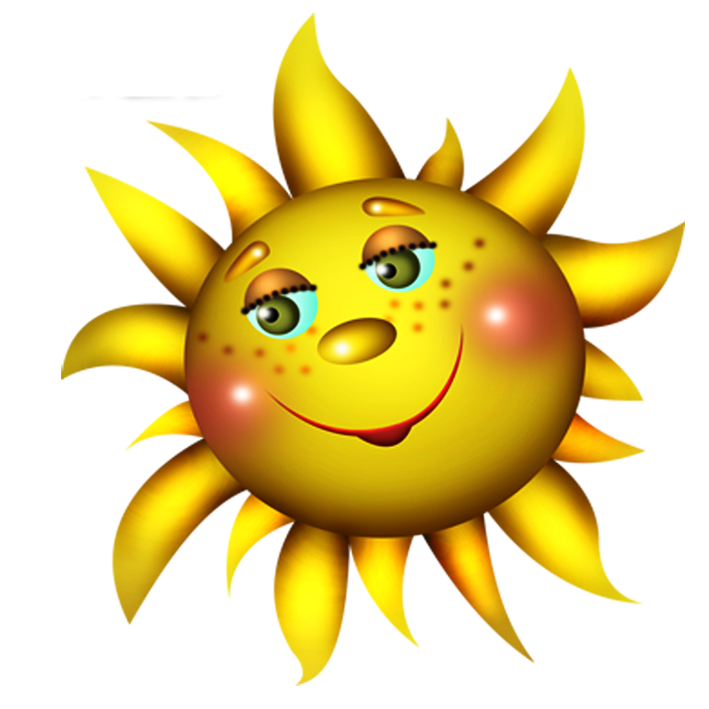 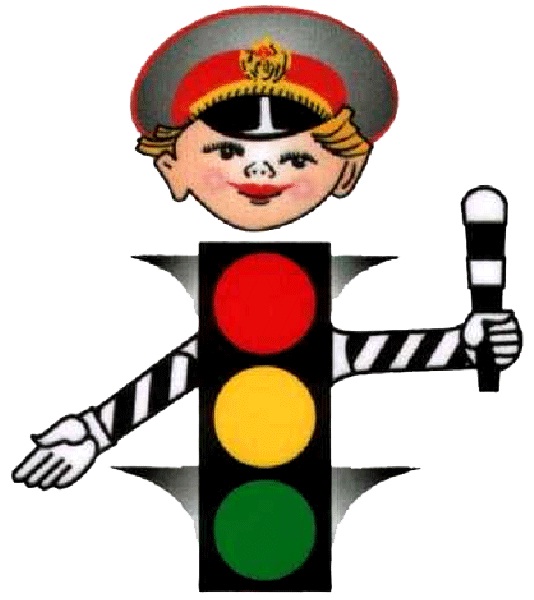 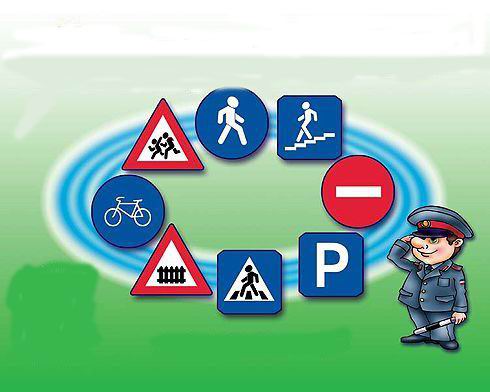 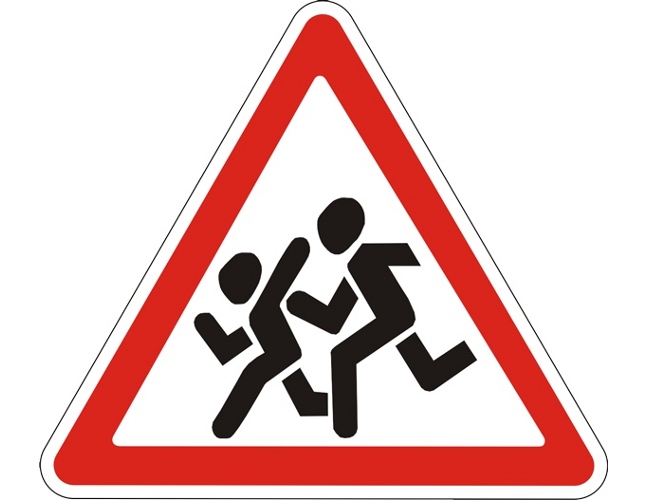 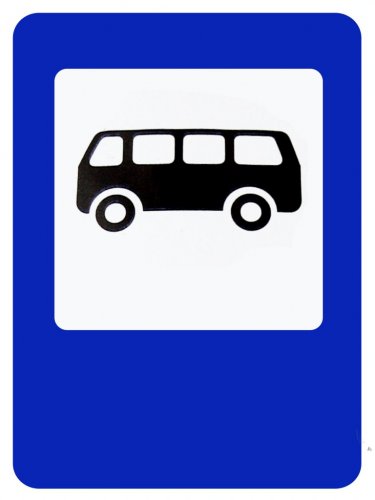 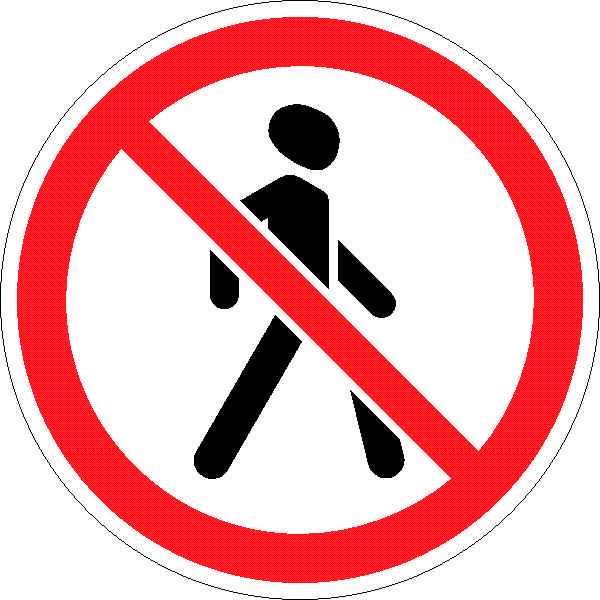 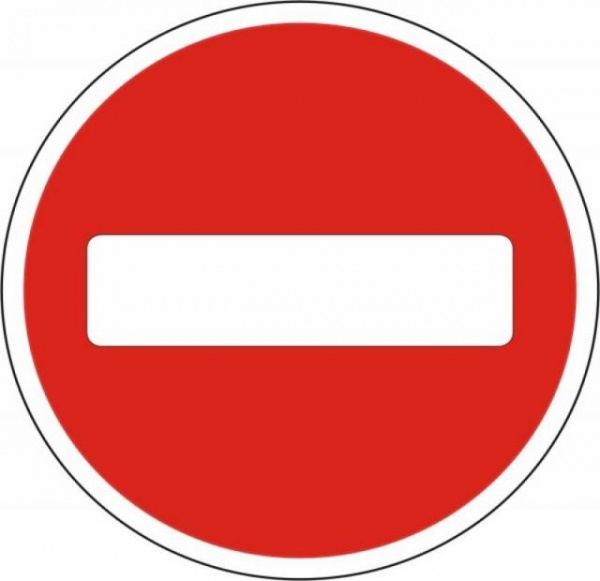 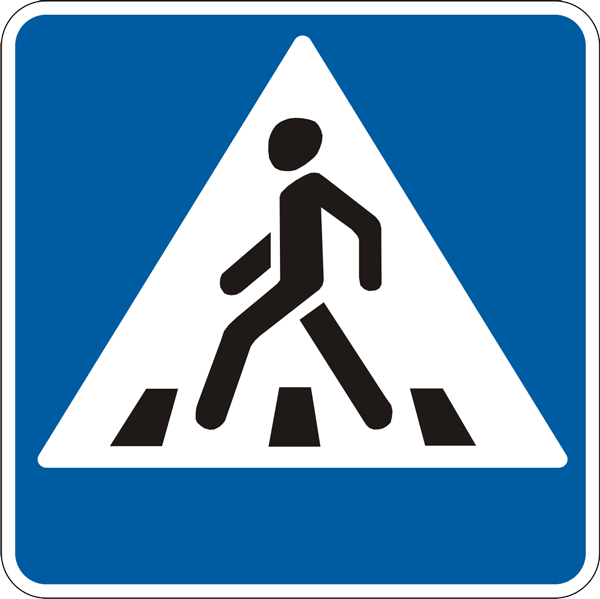 Игра- соревнование 
«Кто быстрее соберёт дорожный знак»
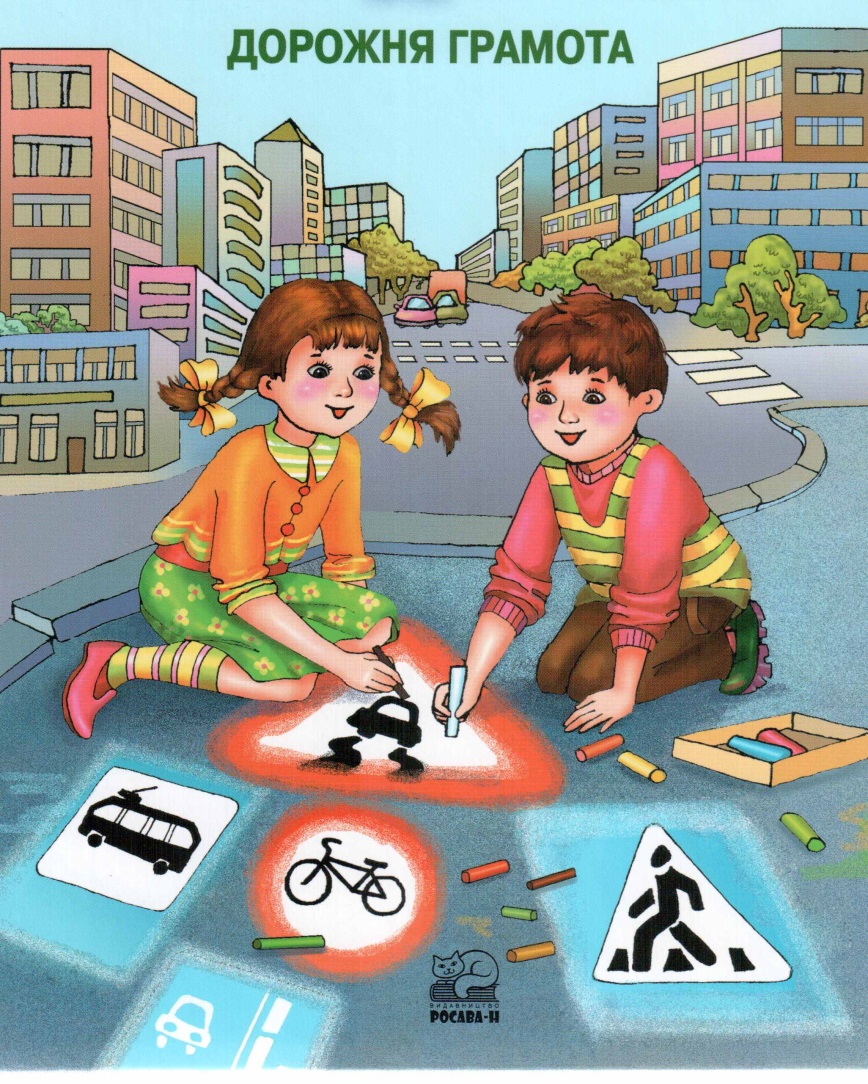 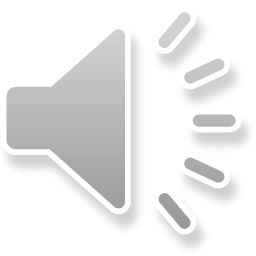 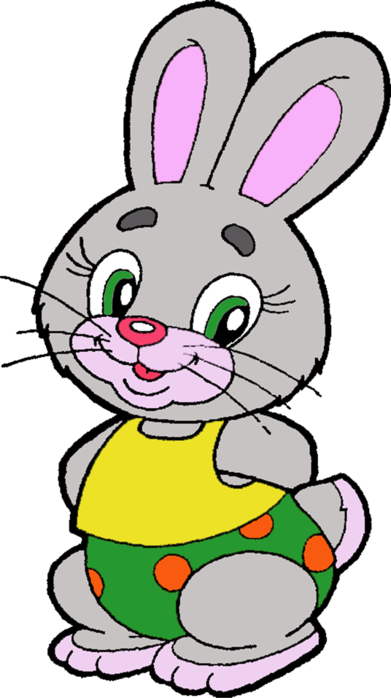 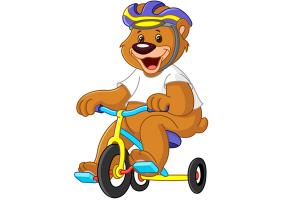 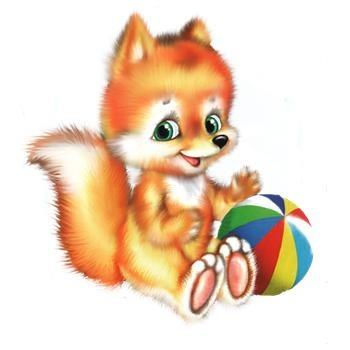 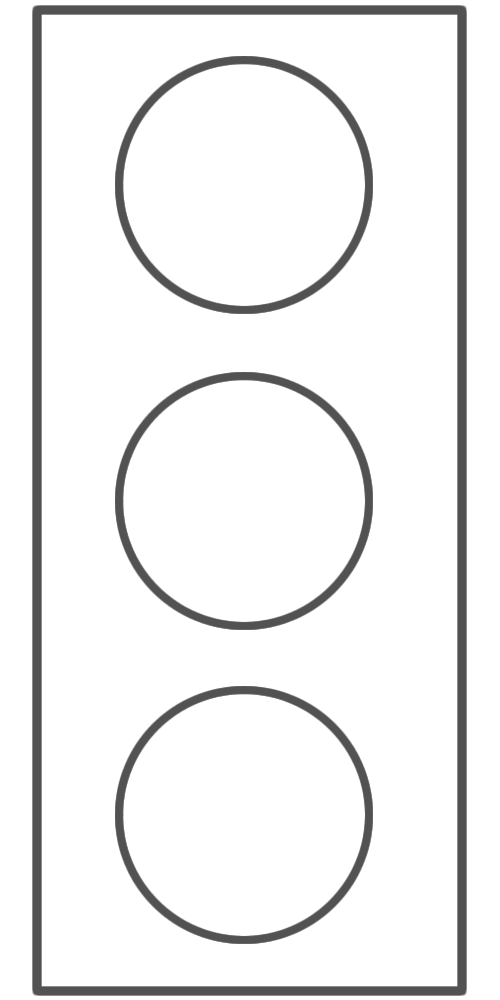 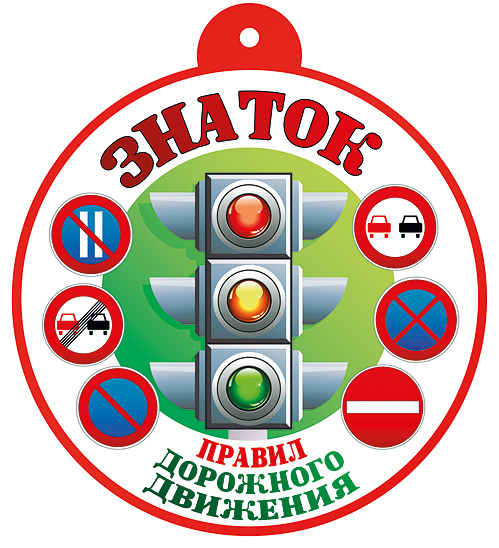 МОЛОДЦЫ!
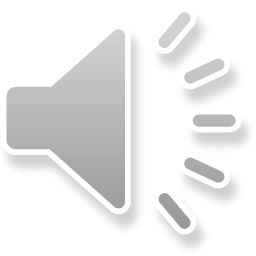